วิธีการสอนที่สร้างสรรค์CREATIVE TEACHING METHODS
1
ก้าวหน้าจากการสอนแบบเลคเชอร์ไปสู่การฝึกสอนสร้างสาวกที่สร้างสรรค์
Moving beyond lecture to creative discipleship training
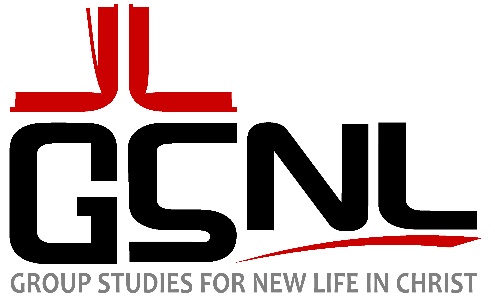 12-2019
iTeenChallenge.org      Course   T506.05
ปัญหาที่เกิดขึ้นProblems
2
อะไรคือปัญหา ความต้องการ หรือการท้าทาย 3 ประการใหญ่ในฐานะที่ท่านเป็นครู
What are the three biggest problems, needs or challenges you face as a teacher?
12-2019
iTeenChallenge.org      Course   T506.05
ครูที่สร้างสรรค์ไม่ได้เป็นกลุ่มเล็กๆ ของดาราที่ส่องแสงแพรวพราว พวกเขาเป็นครู ธรรมดาๆ ที่มีความพยายาม ฝึกฝน การสอนที่ หลากหลาย
Creative teachers are not a small group of brilliant superstars, they are ordinary teachers who pursue the discipline of variety in their teaching.
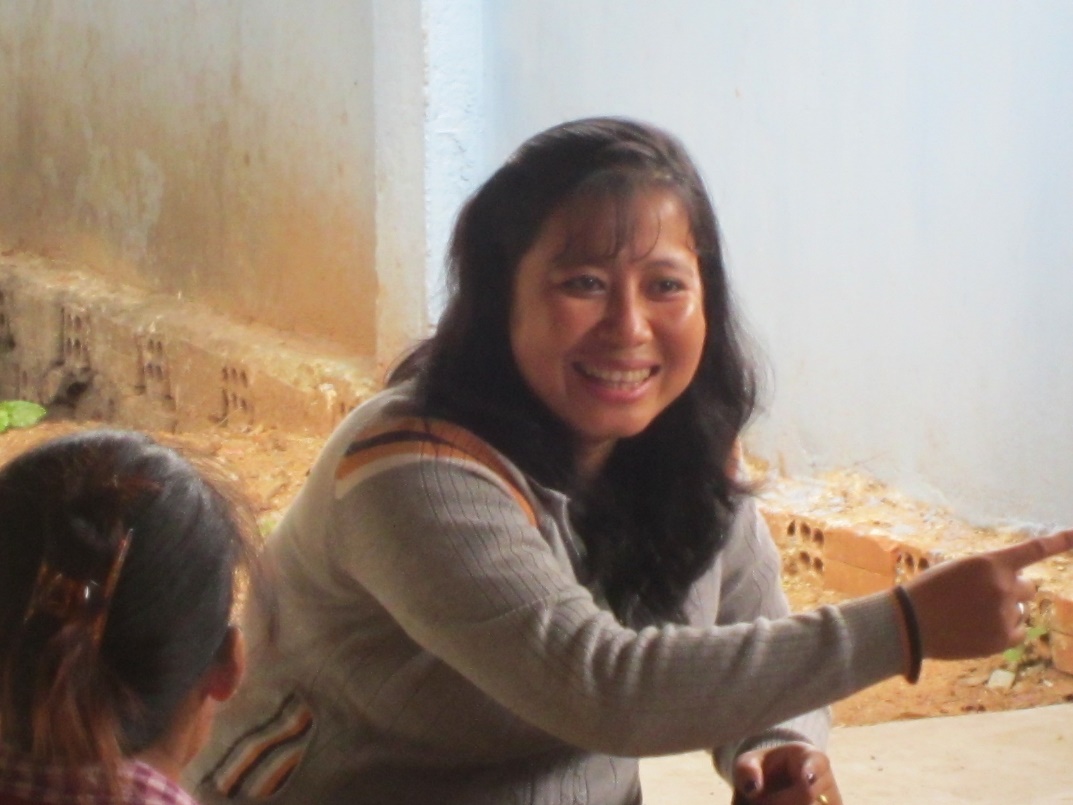 3
12-2019
iTeenChallenge.org      Course   T506.05
การท้าทาย 4 ประการที่จะก้าวหน้าจากการสอนแบบเลคเชอร์ไปสู่การฝึกสอนสร้างสาวกที่สร้างสรรค์
Four challenges to move beyond lecture to creative discipleship training
4
12-2019
iTeenChallenge.org      Course   T506.05
การท้าทายที่1:   1st Challenge
5
อะไรคือเป้าหมายของท่านในฐานะเป็นครูผู้สอน
What is your goal as a teacher? 
ท่านจะพัฒนาผู้เรียนที่เป็น ผู้เรียนรู้ตลอดชีวิต ได้อย่างไรHow do you develop students who are  life long learners?   
 
วิธีหนึ่งคือการเป็นตัวอย่าง!
One way is to model it!
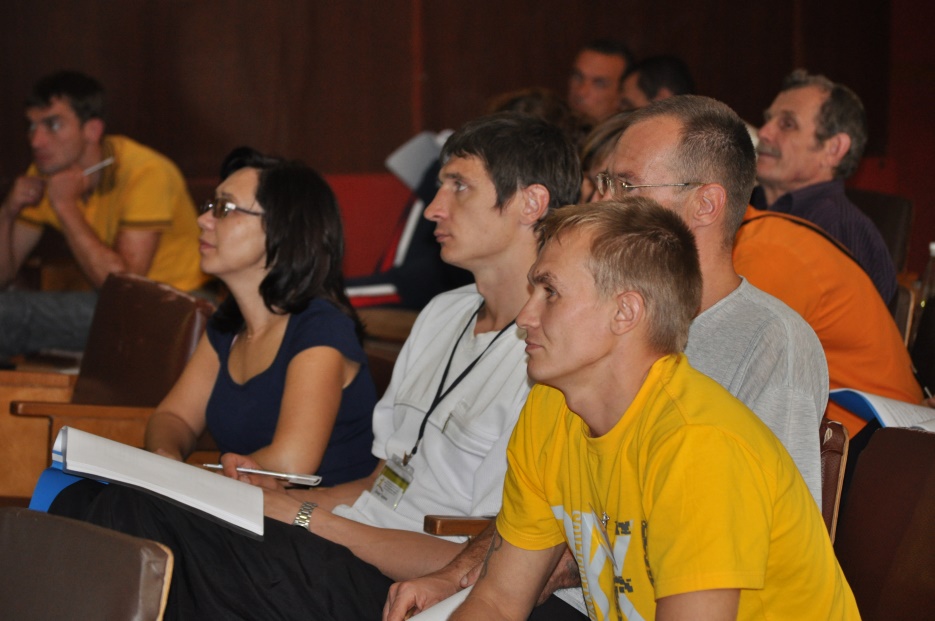 12-2019
iTeenChallenge.org      Course   T506.05
เป้าหมาย 3 ประการ    3 Goals
6
1.	สอนคนให้ รู้จักวิธีคด
	Teach people how to think. 
2.	สอนคนให้ รู้จักวิธีเรียนรู้    
Teach people how to learn. 
3.	สอนคนให้ รู้จักวิธีทำงาน   
Teach people how to work.
12-2019
iTeenChallenge.org      Course   T506.05
การท้าทายที่ 2:   2nd Challenge
7
ผู้คนเรียนรู้อย่างไร    How do people learn?     
วัยรุ่นและผู้ใหญ่ได้รับการกระตุ้นได้ดีที่สุดในการเรียนรู้เมื่อสถานการณ์การเรียนรู้นั้น ปัญหา เป็นศูลย์กลาง Teens & adults are best motivated to learn when the learning situation is problem centered.
กระตุ้นให้มีการ ค้นพบการเรียนรู้ด้วยตนเอง ไม่ใช่เพียงแค่ความเชี่ยวชาญในเนื้อหา เท่านั้น Stimulate self-discovery learning, not just content mastery.
12-2019
iTeenChallenge.org      Course   T506.05
วิธีสอนแบบดังเดิม หรือ สร้างสาวกโดยใช้วิธีสร้างสรรค์Traditional approach to teaching  vs  Creative Discipleship
8
การสอนแบบดั้งเดิมคือTraditional approach to teaching:
     สอน               มอบหมาย            ทำ   Teach	 	         Assign 	 	        Do 

การฝึกฝนการสอนที่สร้างสรรค์ ที่ไม่ได้เป็นการสอนแบบดั้งเดิมCreative Discipleship:
  มอบหมาย              ทำ                 สอน      Assign 	 	            Do		     Teach
12-2019
iTeenChallenge.org      Course   T506.05
ปิรามิดในการเรียนรู้       LEARNING   PYRAMID
อัตราการเก็บข้อมูลเฉลี่ยAverage Retention Rates
5%
9
12-2019
iTeenChallenge.org      Course   T506.05
เรียนรู้ที่จะ ฟัง   ผู้เรียน ของท่านอย่างไร
Learn How to Listen to your Students
10
12-2019
iTeenChallenge.org      Course   T506.05
การท้าทายที่ 3    3rd Challenge
11
ท่านใช้วิธีการสอนที่สร้างสรรค์อะไรWhat creative methods of teaching do you use?
กิจกรรมกลุ่ม
Group activity
12-2019
iTeenChallenge.org      Course   T506.05
ท่านจะเป็นครูสอนที่ผู้เรียนจดจำได้อย่างไร!How to become a teacher your students will never forget!
12
การคาดเดาได้        กับ          ผลกระทบ
       predictability		vs                              impact

     มากขึ้น                            น้อยลง     Greater   	      	  	                   Less
 น้อยลง                            มากข็นLess                                                         Greater

ความสามารถในการคาดการณ์ที่มากขึ้นจะส่งผลกระทบน้อยลง
The greater the predictability, 
the less the impact
12-2019
iTeenChallenge.org      Course   T506.05
ความสามารถในการคาดการณ์น้อย จะส่งผลกระทบที่ใหญ่กว่า!
The less the predictability the greater the impact!
13
12-2019
iTeenChallenge.org      Course   T506.05
การท้าทายที่ 4:   4th Challenge
14
ท่านมีความกระตือรือร้นมากแค่ไหน
What is your level of enthusiasm?  

การฝึกสอนสร้างสาวกที่สร้างสรรค์คือ ให้ ชีวิต เป็นศูนย์กลาง ไม่ใช่ ทฤษฎี เป็นศูนย์กลาง
Creative discipleship training is life centered, not theory centered.
12-2019
iTeenChallenge.org      Course   T506.05
คำถามเพื่อการอภิปรายQuestions for discussion
15
12-2019
iTeenChallenge.org      Course   T506.05
ข้อมูลในการติดต่อContact information
16
Global Teen Challenge
www.GlobalTC.org
www.iTeenChallenge.org
gtc@globaltc.org
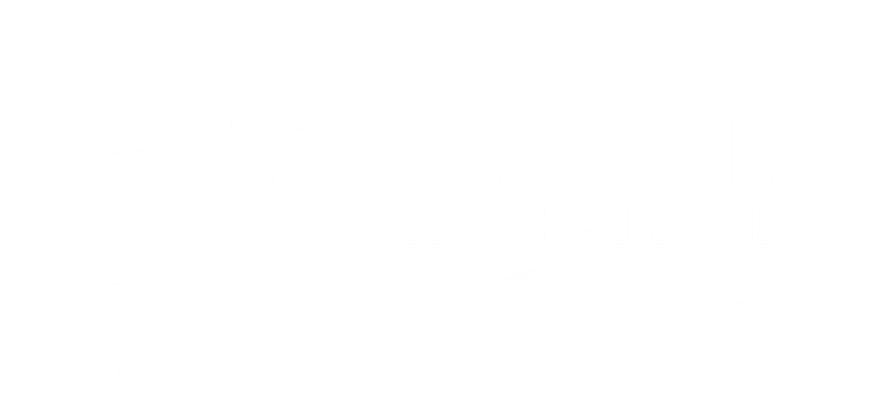 12-2019
iTeenChallenge.org      Course   T506.05